开源出海
从中国出发走向世界
肖涵
Jina AI
CEO
吴晟
Apache SkyWalking
创始人
陈梓立
Apache软件基金会
孵化导师
刘天栋
开源社联合创始人
ASF 孵化导师
边思康
蚂蚁集团 OSPO
负责人
[Speaker Notes: 开源出海也是大家一致热切关注的话题。但是：如何才能真正实现开源的国际化，如何招揽与维护海外开发者，包括跨文化交流与团队建设等问题，我们也邀请到了一些具有丰富经验的朋友，大家一起来探讨。]
议题（10:15-11:00)
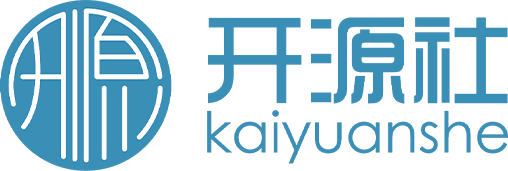 为什么要出海？哪些项目该/不该出海？10 min.
开源项目的国际化策略？10 min.
招揽和维护海外开发者的策略？10 min.
跨文化交流与团队建设？10 min.
Q&A 5 min.
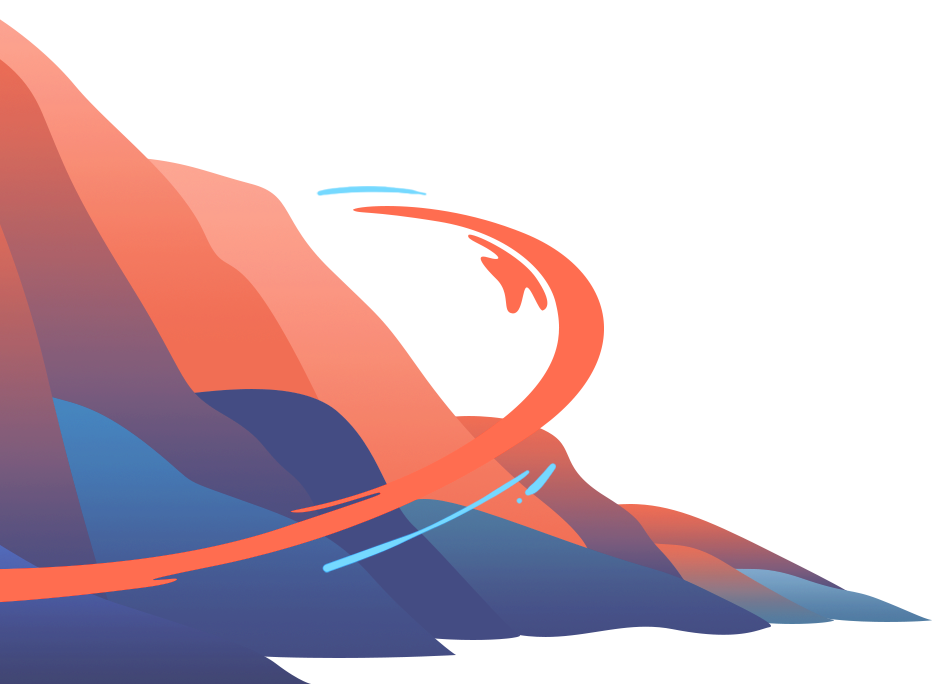 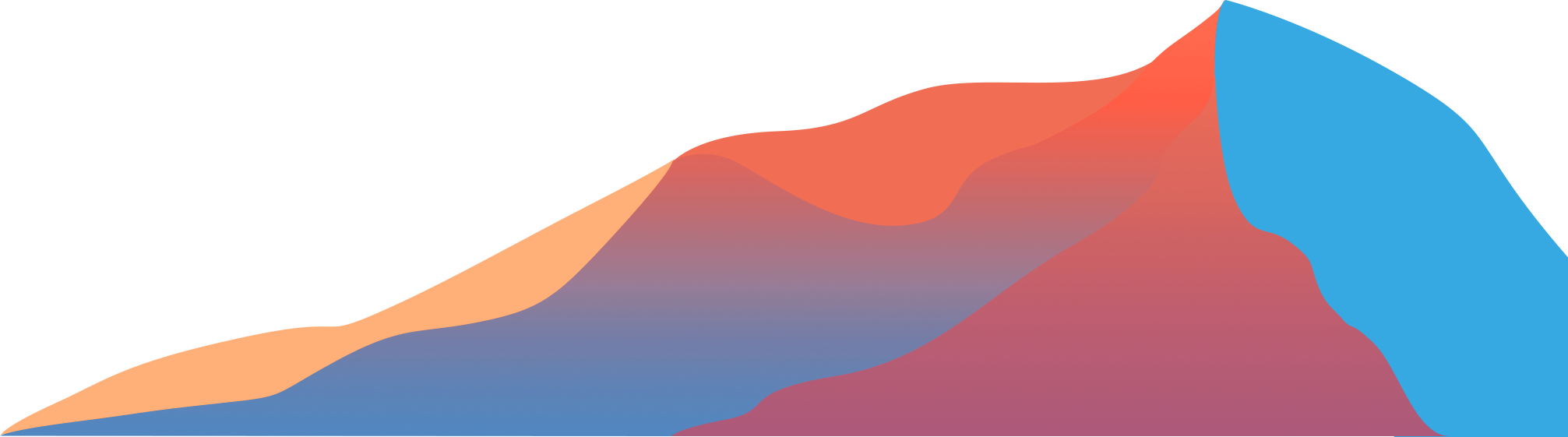 开源：川流不息、山海相映
2023 第八届中国开源年会
议题
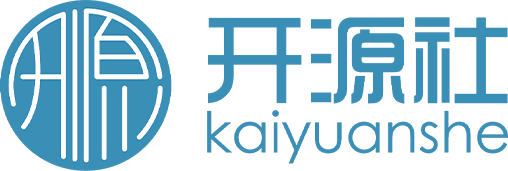 为什么要出海？哪些项目该/不该出海？10 min.
开源项目的国际化策略？10 min.
招揽和维护海外开发者的策略？10 min.
跨文化交流与团队建设？10 min.
Q&A 5 min.
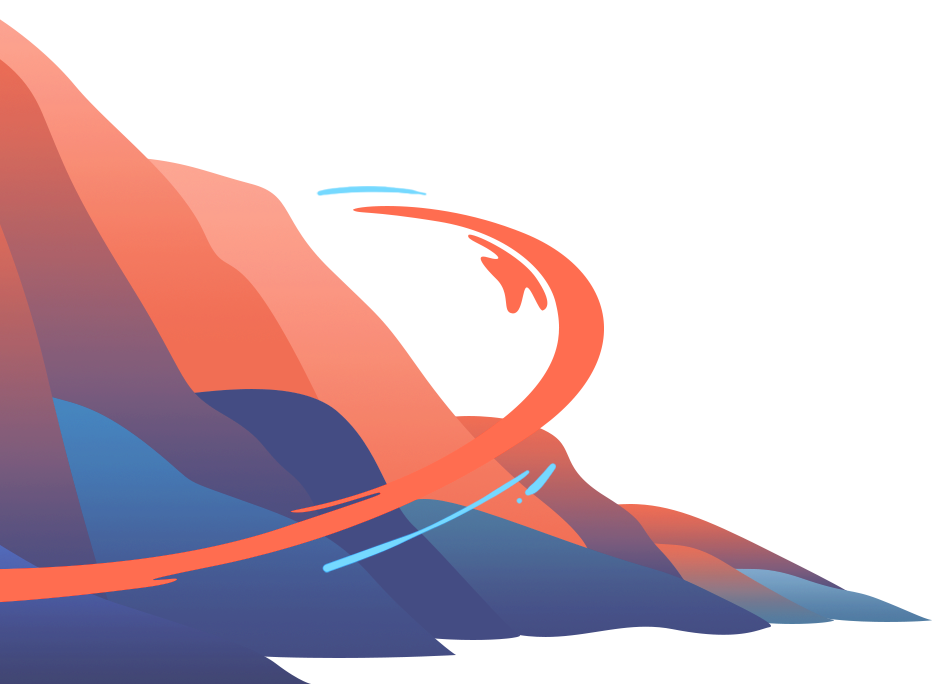 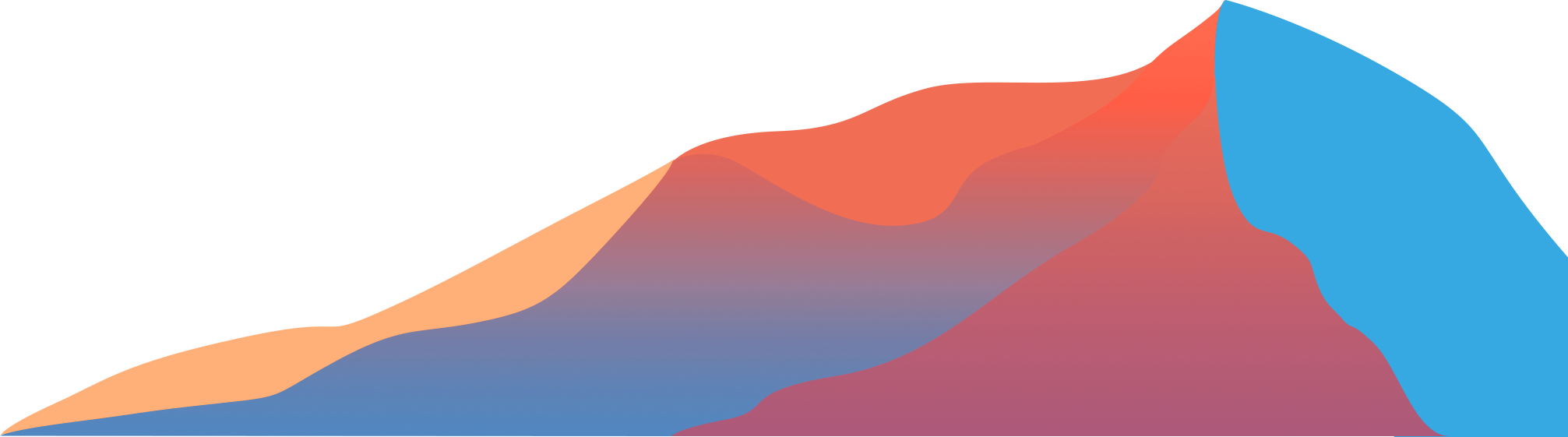 开源：川流不息、山海相映
2023 第八届中国开源年会
议题（10:15-11:00)
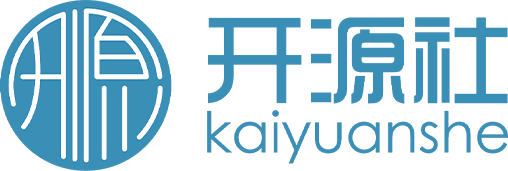 为什么要出海？哪些项目该出海？10 min.
开源项目的国际化策略？10 min.
招揽和维护海外开发者的策略？10 min.
跨文化交流与团队建设？10 min.
Q&A 5 min.
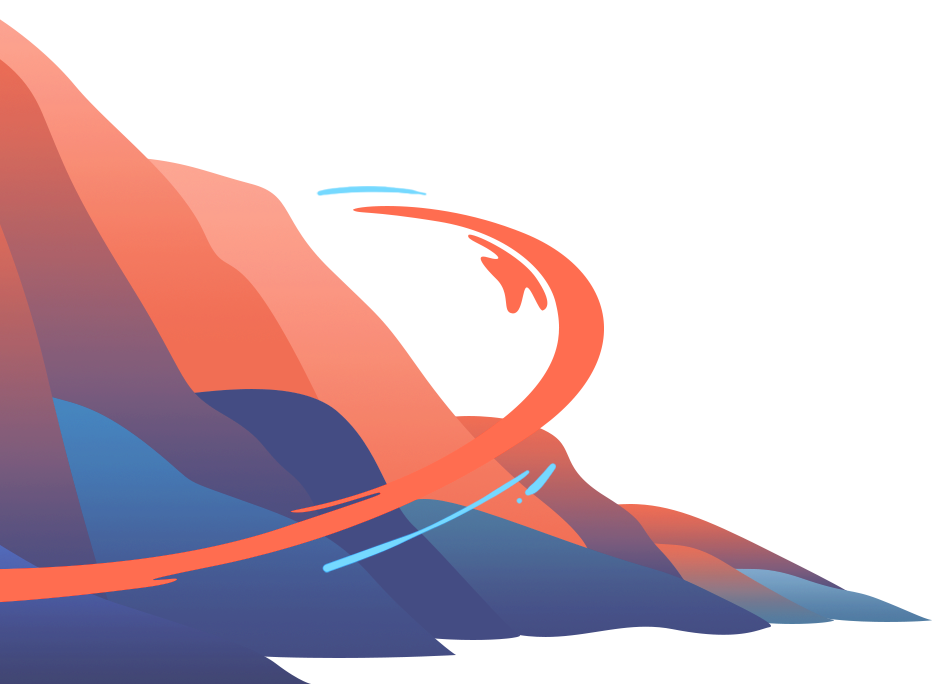 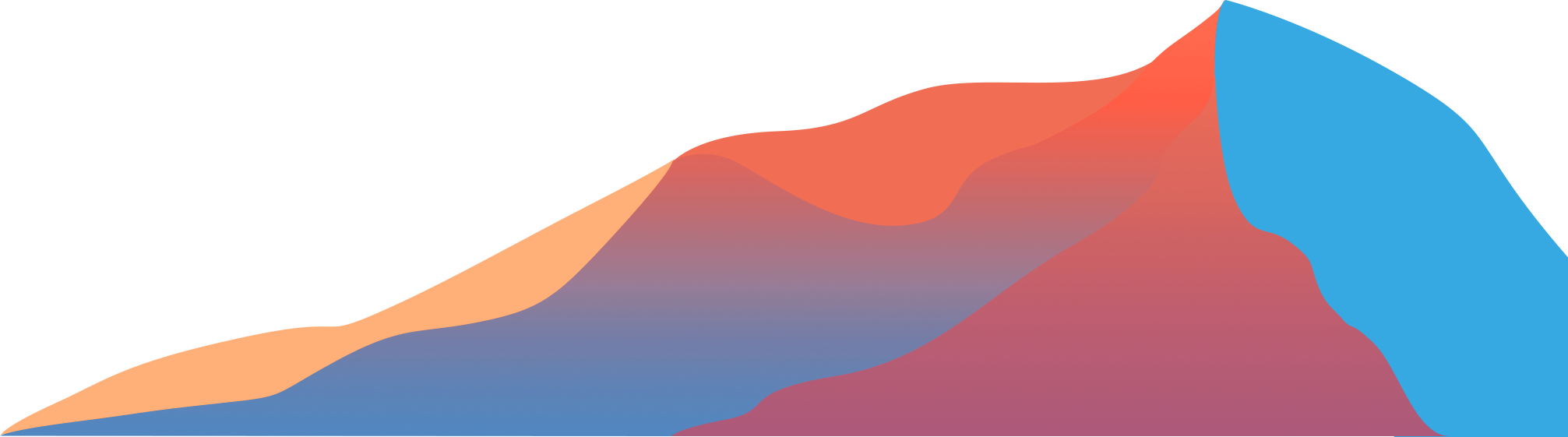 开源：川流不息、山海相映
2023 第八届中国开源年会
[Speaker Notes: 单打独斗还是依托基金会？
国际社区运营的打法？
面向国际用户时，该考量哪些因素？]
议题（10:15-11:00)
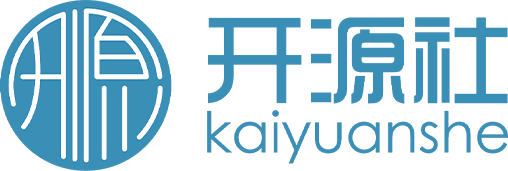 为什么要出海？哪些项目该出海？10 min.
开源项目的国际化策略？10 min.
招揽和维护海外开发者的策略？10 min.
跨文化交流与团队建设？10 min.
Q&A 5 min.
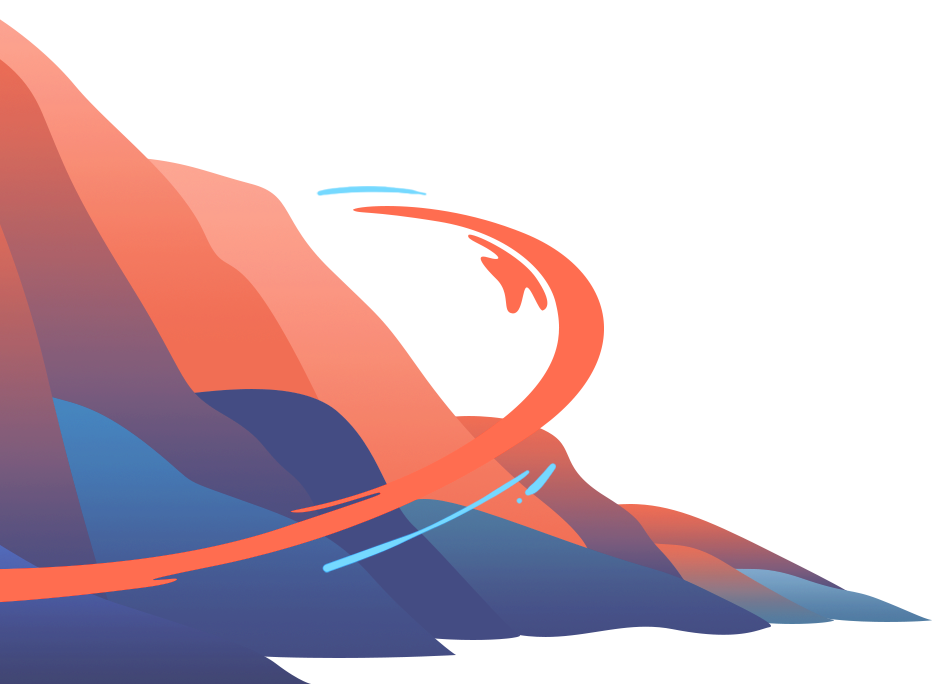 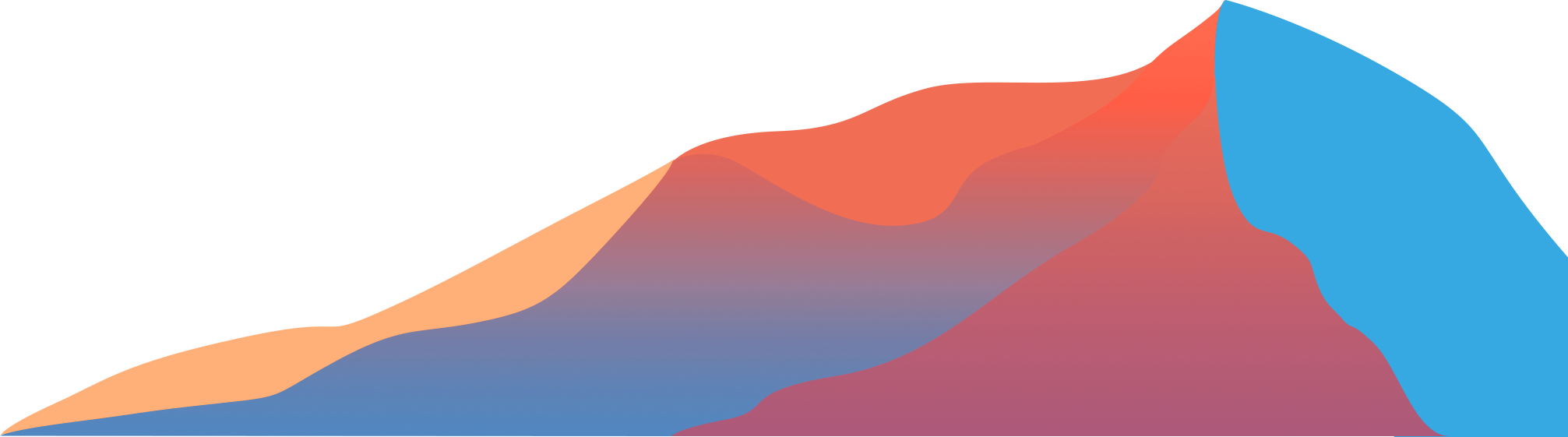 开源：川流不息、山海相映
2023 第八届中国开源年会
[Speaker Notes: 如何在全球范围内宣传和推广你的开源项目？
如何与海外开发者有效沟通，特别是考虑到时区和文化差异？]
议题（10:15-11:00)
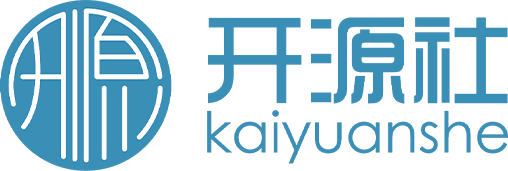 为什么要出海？哪些项目该出海？10 min.
开源项目的国际化策略？10 min.
招揽和维护海外开发者的策略？10 min.
跨文化交流与团队建设？10 min.
Q&A 5 min.
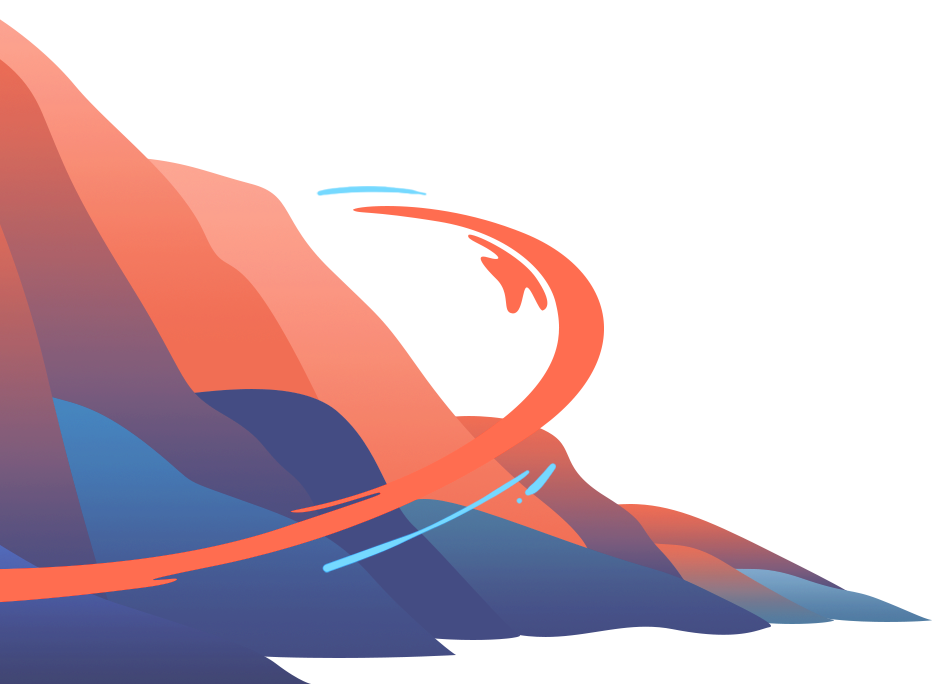 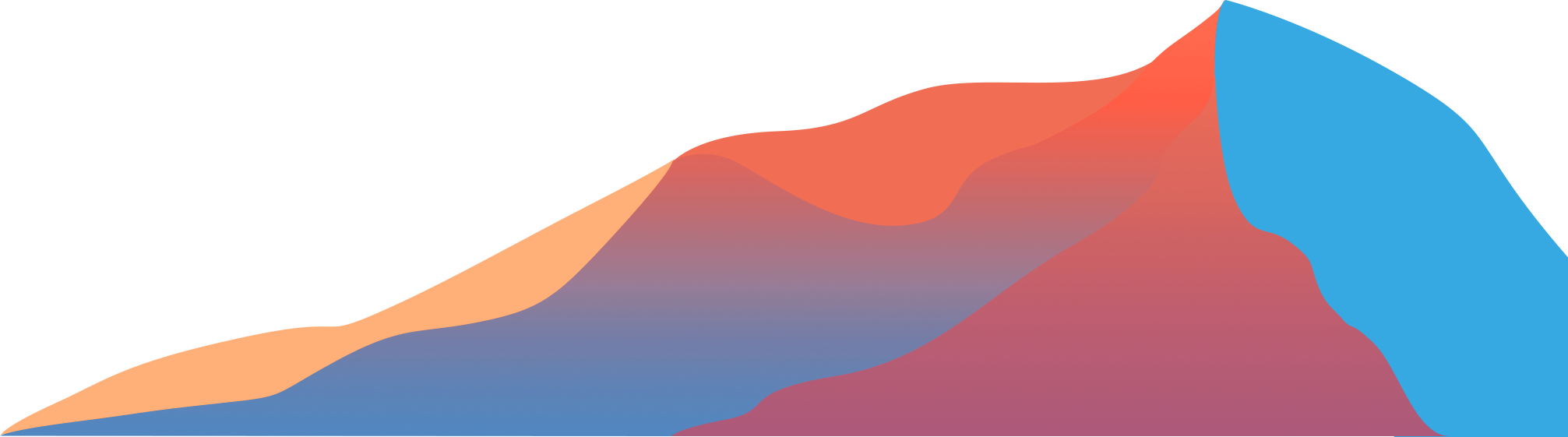 开源：川流不息、山海相映
2023 第八届中国开源年会
[Speaker Notes: 如何培训和准备团队面对跨文化交流的挑战？
如何确保团队成员之间的有效沟通和协作？
如何利用开源社区的力量来促进团队的多样性和包容性？]
议题（10:15-11:00)
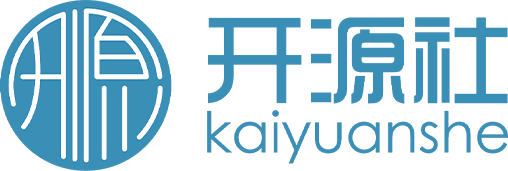 为什么要出海？哪些项目该出海？10 min.
开源项目的国际化策略？10 min.
招揽和维护海外开发者的策略？10 min.
跨文化交流与团队建设？10 min.
Q&A 5 min.
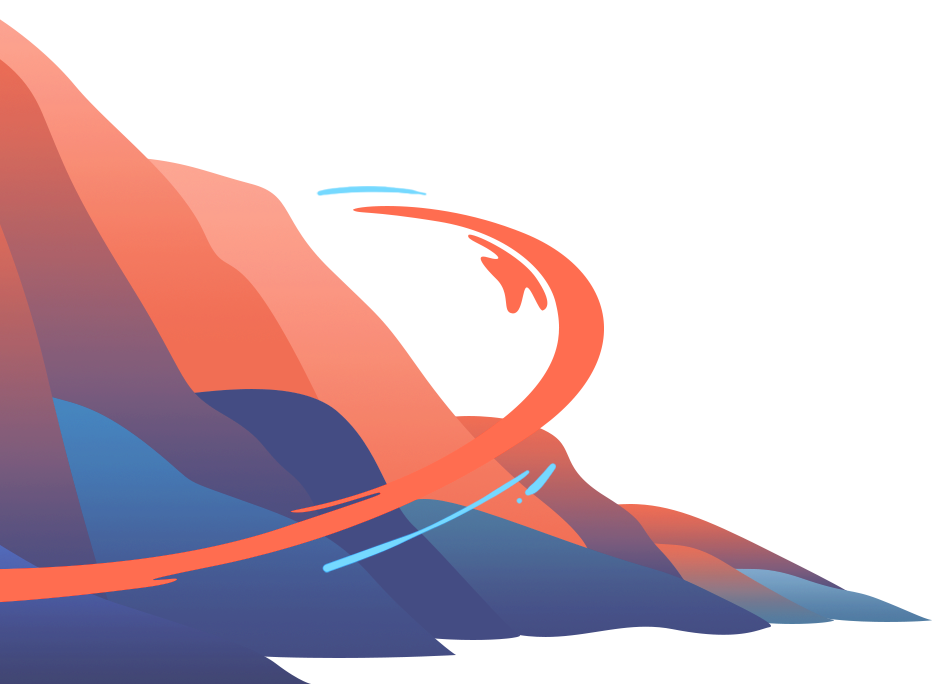 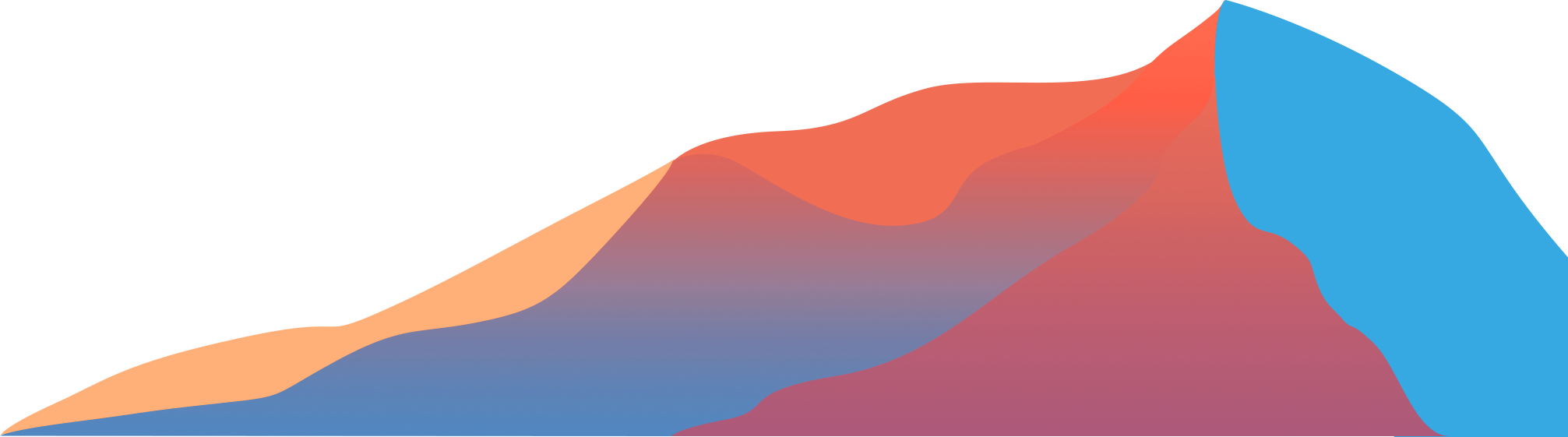 开源：川流不息、山海相映
2023 第八届中国开源年会
THANK YOU
 QUESTIONS?
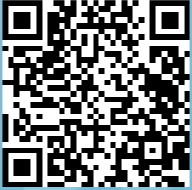 欢迎扫码打卡
积分可兑换对应礼品哟！